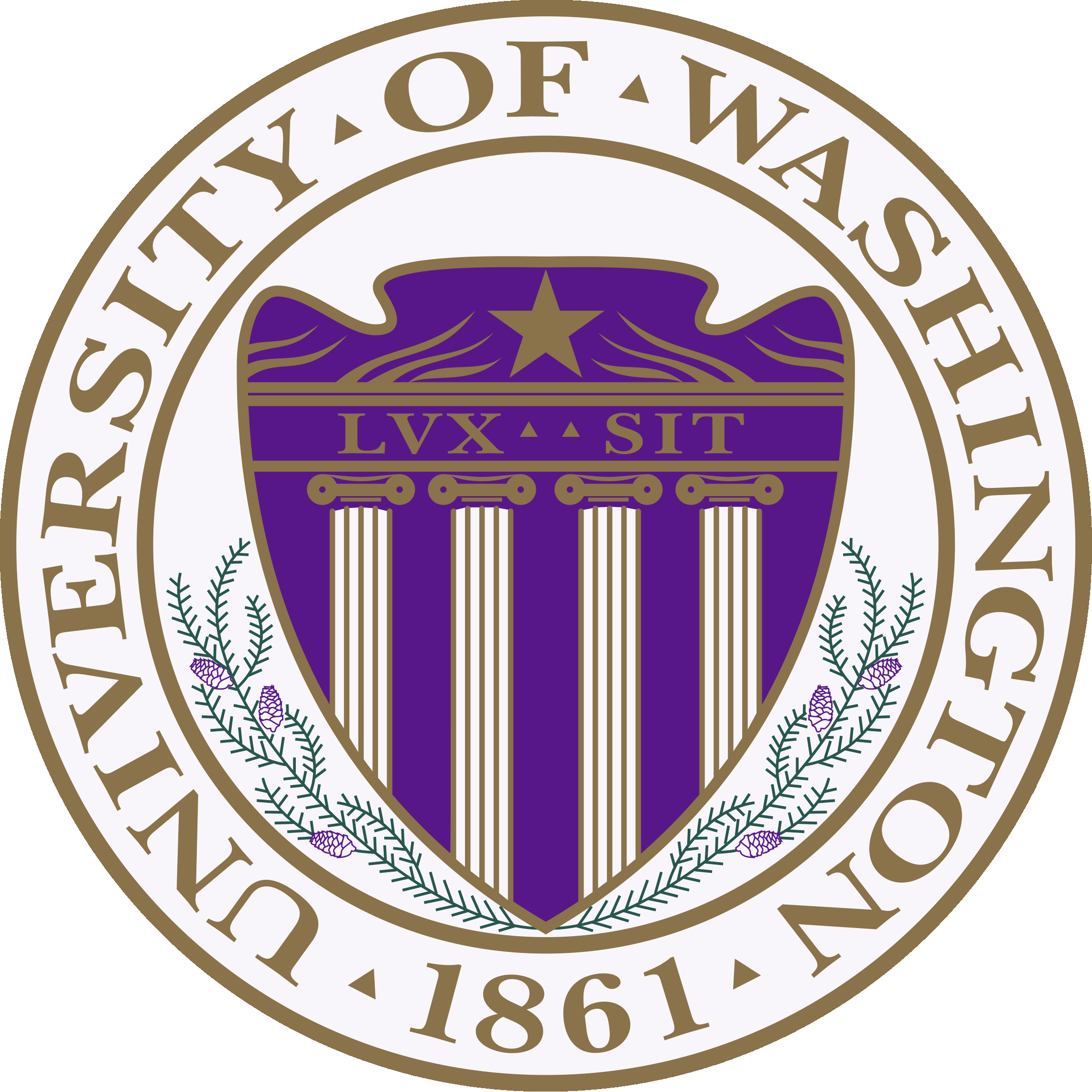 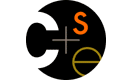 CSE332: Data AbstractionsLecture 22: Shared-Memory Concurrency and Mutual Exclusion
Tyler Robison
Summer  2010
1
Toward sharing resources (memory)
So far we’ve looked at parallel algorithms using fork-join

ForkJoin algorithms all had a very simple structure to avoid race conditions
Each thread had memory “only it accessed”
Example: array sub-range
Array variable itself was treated as ‘read-only’ in parallel portion
Result of forked process not accessed until after join() called
So the structure (mostly) ensured that bad simultaneous access wouldn’t occur

Strategy won’t work well when:
Memory accessed by threads is overlapping or unpredictable
Threads are doing independent tasks needing access to same resources (rather than implementing the same algorithm)

We’ll need to coordinate resources for them to be of use
2
enqueue(x) {
	if(back==null){
		back=new Node(x);
		front=back;
	}
	else{
		back.next = new Node(x);
  	back = back.next;
  }
}
What could go wrong?
Imagine 2 threads, running at the same time, both with access to a shared linked-list based queue (initially empty)
Each own program counter (and heap, etc.)
Queue is shared, so they both indirectly use the same ‘front’ and ‘back’ (which is the whole point of sharing the queue)
We have no guarantee what happens first between different threads; can (and will) arbitrarily ‘interrupt’ each other
Many things can go wrong: say, one tries to enqueue “a”, the other “b”, and both verify that back is ‘null’ before other sets back
Result: One assignment of back will be ‘forgotten’
In general, any ‘interleaving’ of results is possible if enqueue were called at the same time for both
3
Concurrent Programming
Concurrency: Allowing simultaneous or interleaved access to shared resources from multiple clients

Requires coordination, particularly synchronization to avoid incorrect simultaneous access: make somebody block (wait) until resource is free
join isn’t going to work here
We want to block until another thread is “done using what we need” not “completely done executing”

Even correct concurrent applications are usually highly              non-deterministic
How threads are scheduled affects what operations from other threads they see when
Non-repeatability complicates testing and debugging
4
Why threads?
Use of threads not always to increase performance (though they can be)

Also used for:
Code structure for responsiveness
Example: Respond to GUI events in one thread while another thread is performing an expensive computation

Failure isolation
Convenient structure if want to interleave multiple tasks and don’t want an exception in one to stop the other
5
Canonical example
Simple code for a bank account
Correct in a single-threaded world
class BankAccount {
  private int balance = 0;
  int  getBalance()      { return balance; }
  void setBalance(int x) { balance = x; } 
  void withdraw(int amount) {
    int b = getBalance();
    if(amount > b)
      throw new WithdrawTooLargeException();
    setBalance(b – amount);
  }
  … // other operations like deposit, etc.
}
6
Interleaving
Suppose we have 2 threads, T1 & T2:
Thread T1 calls x.withdraw(100)
Thread T2 calls y.withdraw(100)

If second call starts before first finishes, we say the calls interleave
Could happen even with one processor since a thread can be pre-empted at any point for time-slicing
T1 runs for 50 ms, pauses somewhere, T2 picks up for 50ms

If x and y refer to different accounts, no problem
“You cook in your kitchen while I cook in mine”
But if x and y alias, weird things can occur
7
A bad interleaving
Imagine two interleaved withdraw(100) calls on the same account
Assume initial balance 150
From the code we saw before, this should cause a WithdrawTooLarge exception
Thread 2
Thread 1
int b = getBalance();




if(amount > b)
  throw new …;
setBalance(b – amount);
int b = getBalance();
if(amount > b)
  throw new …;
setBalance(b – amount);
Time
Instead of an exception, we have a “Lost withdraw”
But if we had ‘if(amount>getBalance())’ instead, this wouldn’t have happened… right?
8
Incorrect “fix”
It is tempting and almost always wrong to fix a bad interleaving by rearranging or repeating operations, such as:
void withdraw(int amount) {
  if(amount > getBalance())
    throw new WithdrawTooLargeException();
  // maybe balance changed
  setBalance(getBalance() – amount);
}
This fixes nothing!
Narrows the problem by one statement
(Not even that since the compiler could turn it back into the old version because you didn’t indicate need to synchronize)
And now a negative balance is possible – why?
9
Mutual exclusion
The sane fix: At most one thread withdraws from account A at a time
Exclude other simultaneous operations on A too (e.g., deposit)
Other combinations of simultaneous operations on ‘balance’ could break things
‘One at a time’ is embodied in the idea of ‘mutual exclusion’

Mutual exclusion: One thread doing something with a resource (here: an account) means another thread must wait
Define ‘critical sections’; areas of code that are mutually exclusive

Programmer (that is, you) must implement critical sections
“The compiler” has no idea what interleavings should or shouldn’t be allowed in your program
Buy you need language primitives to do it!
Like with Thread start() & join(), you can’t implement these yourself in Java
10
Wrong!
Why can’t we implement our own mutual-exclusion protocol?
Say we tried to coordinate it ourselves, using ‘busy’:
class BankAccount {
  private int balance = 0;
  private boolean busy = false;
  void withdraw(int amount) {
    while(busy) { /* “spin-wait” */ }
    busy = true;
    int b = getBalance();
    if(amount > b)
      throw new WithdrawTooLargeException();
    setBalance(b – amount);
    busy = false;
  }
  // deposit would spin on same boolean
}
11
Still just moved the problem!
Thread 2
Thread 1
while(busy) { }

busy = true;

int b = getBalance();




if(amount > b)
  throw new …;
setBalance(b – amount);
while(busy) { }

busy = true;

int b = getBalance();
if(amount > b)
  throw new …;
setBalance(b – amount);
Time
“Lost withdraw” – 
unhappy bank
Time does elapse between checking ‘busy’ and setting ‘busy’; can be interrupted there
12
What we need
To resolve this issue, we’ll need help from the language

One basic solution: Locks
Still on a conceptual level at the moment, ‘Lock’ is not a Java class*

An ADT with operations:
new:   make a new lock
acquire:  If lock is “not held”, makes it “held”
Blocks if this lock is already “held”
Checking & setting happen together, and cannot be interrupted
Fixes problem we saw before
release: makes this lock “not held”
If multiple threads are blocked on it, exactly 1 will acquire it
13
Why that works
Lock: ADT with operations  new, acquire, release


The lock implementation ensures that given simultaneous acquires and/or releases, a correct thing will happen
Example: If we have two ‘acquires’: one will “win” and one will block


How can this be implemented?
Need to “check and update” “all-at-once”
Uses special hardware and O/S support 
See CSE471  and CSE451
In CSE332, we take this as a primitive and use it
14
Almost-correct pseudocode
Note: ‘Lock’ is not an actual Java class
class BankAccount {
  private int balance = 0;
  private Lock lk = new Lock();
  …
  void withdraw(int amount) {
	  lk.acquire(); /* may block */
    int b = getBalance();
    if(amount > b)
      throw new WithdrawTooLargeException();
    setBalance(b – amount);
    lk.release(); 
  }
  // deposit would also acquire/release lk
}
One problem with this code…
15
Some potential Lock mistakes
A lock is a very primitive mechanism
Still up to you to use correctly to implement critical sections
Lots of little things can go wrong, and completely break your program

Incorrect: Forget to release a lock (blocks other threads forever!)
Previous slide is wrong because of the exception possibility!









Incorrect: Use different locks for withdraw and deposit
Mutual exclusion works only when using same lock
With one lock for each, we could have a simultaneous withdraw & deposit; could still break

Poor performance: Use same lock for every bank account
No simultaneous withdrawals from different accounts
if(amount > b) {
  lk.release(); // hard to remember!
  throw new WithdrawTooLargeException();
}
16
Other operations
If withdraw and deposit use the same lock (and they use it correctly), then simultaneous calls to these methods are properly synchronized

But what about getBalance and setBalance?
Assume they’re public, which may be reasonable

If they don’t acquire the same lock, then a race between setBalance and withdraw could produce a wrong result

If they do acquire the same lock, then withdraw would block forever because it tries to acquire a lock it already has
17
One (not very good) possibility
Can’t let outside world call
	setBalance1
Can’t have withdraw call setBalance2
Could work (if adhered to), but not good style; also not very convenient

Alternately, we can modify the meaning of the Lock ADT to support re-entrant locks
Java does this
int setBalance1(int x) { 
  balance = x; 
}
int setBalance2(int x) {
  lk.acquire();
  balance = x;
  lk.release();
}
void withdraw(int amount) {
  lk.acquire();
  …
  setBalanceX(b – amount);
  lk.release(); 
}
18
Re-entrant lock
A re-entrant lock (a.k.a. recursive lock)

The idea:  Once acquired, the lock is held by the Thread, and subsequent calls to acquire in that Thread won’t block
“Remembers” 
the thread (if any) that currently holds it 
a count
When the lock goes from not-held to held, the count is 0
If code in the holding Thread calls acquire:
it does not block 
it increments the count
On release:
if the count is > 0, the count is decremented 
if the count is 0, the lock becomes not-held
Result: Withdraw can acquire the lock, and then call setBalance, which can also acquire the lock
Because they’re in the same thread & it’s a re-entrant lock, the inner acquire won’t block
19
Java’s Re-entrant Lock
java.util.concurrent.ReentrantLock
Has methods lock() and unlock() 
As described above, it is conceptually owned by the Thread, and shared within that
Important to guarantee that lock is always released; recommend something like this:
		lock.lock();
		try { // method body }
		finally { lock.unlock(); }
Despite what happens in ‘try’, the code in finally will execute afterwards
20
Synchronized: A Java convenience
Java has built-in support for re-entrant locks
You can use the synchronized statement as an alternative to declaring a ReentrantLock
synchronized (expression) {
  statements
}
Evaluates expression to an object, uses it as a lock
Every object (but not primitive types) “is a lock” in Java
Acquires the lock, blocking if necessary
“If you get past the {, you have the lock”
Releases the lock “at the matching }”
Even if control leaves due to throw, return, etc.
So impossible to forget to release the lock
21
Example of Java’s synchronized
class BankAccount {
  private int balance = 0;
  private Object lk = new Object();
  int getBalance() 
    { synchronized (lk) { return balance; } }
  void setBalance(int x) 
    { synchronized (lk) { balance = x; } } 
  void withdraw(int amount) {
	  synchronized (lk) {
      int b = getBalance();
      if(amount > b)
        throw …
      setBalance(b – amount);
    } 
  }
  // deposit would also use synchronized(lk)
}
22
Improving the Java
As written, the lock is private
Might seem like a good idea
But also prevents code in other classes from writing operations that synchronize with the account operations

More common is to synchronize on this…
Also, it’s convenient; don’t need to declare an extra object
23
Java version #2
class BankAccount {
  private int balance = 0;
  int getBalance() 
    { synchronized (this){ return balance; } }
  void setBalance(int x) 
    { synchronized (this){ balance = x; } } 
  void withdraw(int amount) {
	  synchronized (this) {
	    int b = getBalance();
      if(amount > b)
        throw …
      setBalance(b – amount);
    } 
  }
  // deposit would also use synchronized(this)
}
24
Syntactic sugar
synchronized (this) is sufficiently common that there is an even simpler way to do it in Java:

	Putting synchronized before a method declaration means the entire method body is surrounded by 
synchronized(this){…}

Therefore, version #3 (next slide) means exactly the same thing as version #2 but is more concise
25
Java version #3 (final version)
class BankAccount {
  private int balance = 0;
  synchronized int getBalance() 
    { return balance; } 
  synchronized void setBalance(int x) 
    { balance = x; } 
  	synchronized void withdraw(int amount) {
	   int b = getBalance();
     if(amount > b)
       throw …
     setBalance(b – amount);
  }
  // deposit would also use synchronized
}
26